CHÀO MỪNG CÁC EM ĐẾN VỚI TIẾT HỌC NGÀY HÔM NAY
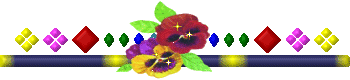 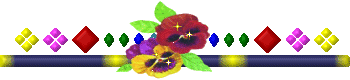 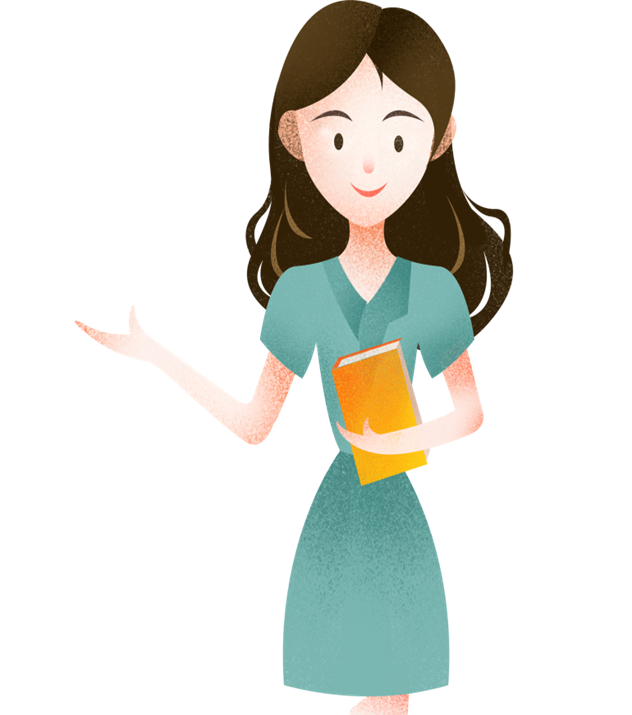 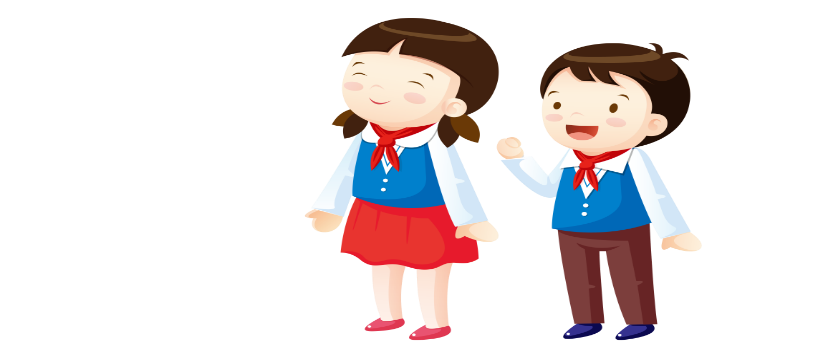 Khởi động
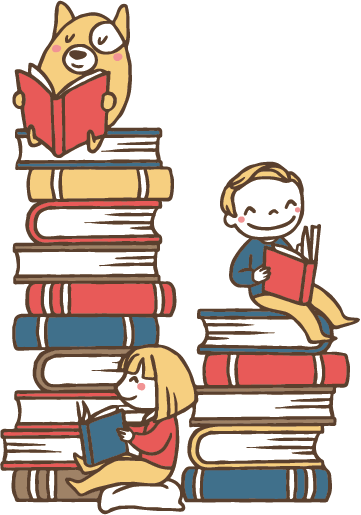 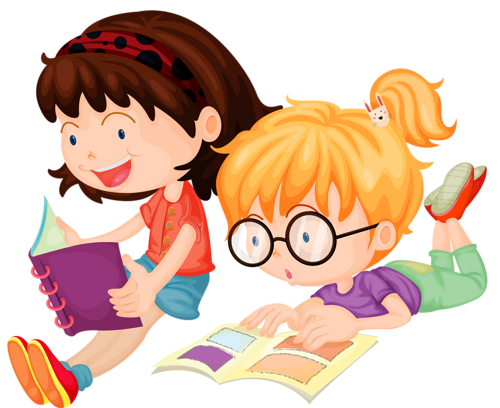 Trò chơi Truyền tin
Chia lớp thành 2 đội . Mỗi đội 5 HS (Đứng tại chỗ theo hàng dọc)
Quản trò mời 2 HS đầu hang lên xem câu nói sau đó về chỗ khi quản trò nói bắt đầu thì người đầu tiên của hai đội nói thầm nội dung vừa xem vào tai người thứ 2, người thứ 2 nói thầm vào tai người thứ 3, lần lượt cho đến hết
Người cuối cùng của 4 đội lên bảng ghi lại câu nói mình nghe được.
Đội ghi đúng sẽ chiến thắng
Chị nhặt rau rồi luộc em nhặt rau luộc rồi.
1. Để trở thành người thắng cuộc, các thành viên tham gia trò chơi cần tuân thủ điều gì?
Em rút ra bài học gì từ trò chơi?
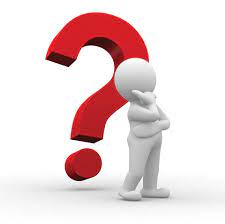 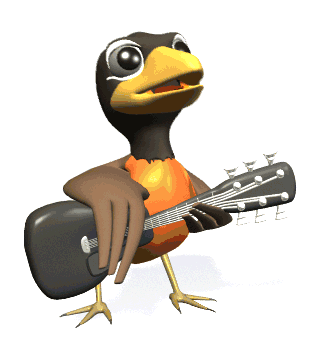 1. Để trở thành người thắng cuộc các thành viên tham gia trò chơi cần tuân thủ:
+ Cần tập trung
+ Chú ý lắng nghe
+ Truyền đạt đúng thông tin ban đầu
2. Em rút ra bài học từ trò chơi này là:
+ Trò chơi mang lại niềm vui  
+ Nhắc nhở chúng ta cần phải thận trọng, trung thực khi truyền đạt thông tin.
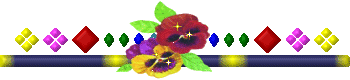 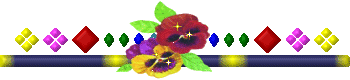 BÀI: 4
TÔN TRỌNG SỰ THẬT
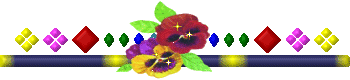 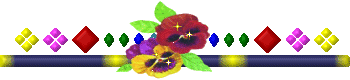 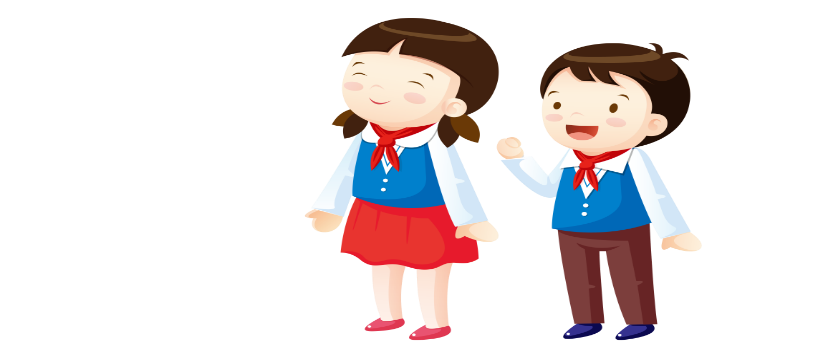 I. Khám phá
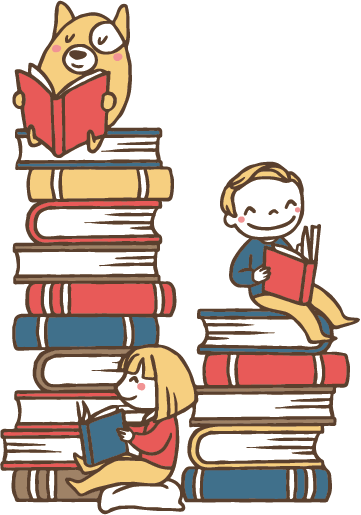 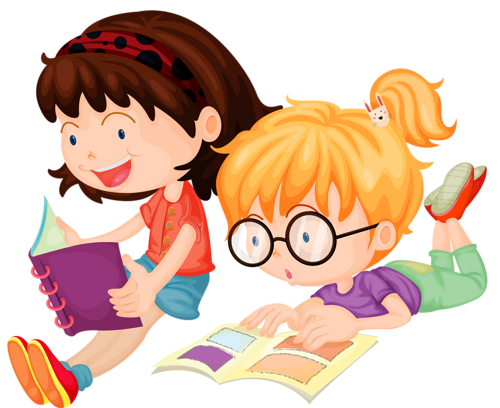 Đọc thông tin
DÙ SAO TRÁI DẤT VẪN QUAY!
Ga-li-lê (Galile, 1564 – 1642) là nhà toán học, vật lý học, thiên văn học và triết học người I-ta-li-a – người mở đầu cho cuộc cách mạng khoa học hiện đại. Thời ấy, mọi người quan niệm Trái đất đứng yên và là trung tâm của vũ trụ; Mặt trời, Mặt trăng và các vì sao quay xung quanh Trái đất. Trái lại, nhà bác học Cô-péc-ních (Copernicus) đã phát hiện và khẳng định rằng:  Mặt trời mới là trung tâm của vũ trụ, Trái đất và các hành tinh đều quay quanh Mặt trời, Ga-li-lê đã chứng minh và bảo vệ cho quan điểm của Cô-péc-ních. Tuy nhiên, do phát ngôn trái với những quan điểm phổ biến thời bấy giờ, Ga-li-lê đã bị buộc phải quỳ trước Tòa án La Mã, thề từ bỏ quan điểm của mình và tuyên bố Trái đất không quay. Nhưng sau đó, ông vẫn tuyên bố: “Dù sao Trái đất vẫn quay!”
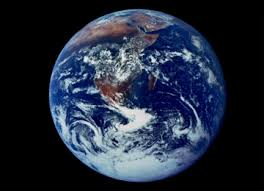 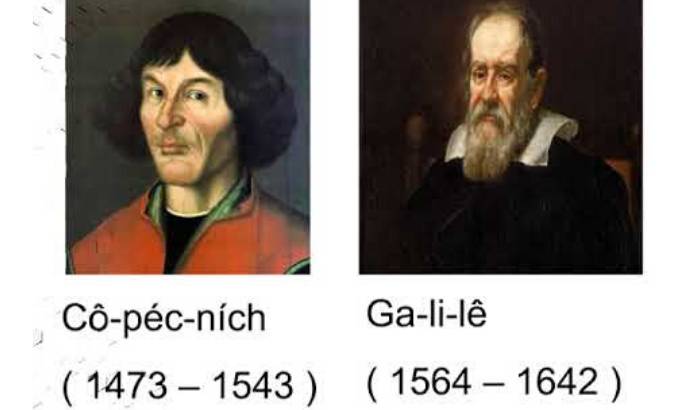 Cách làm: 
Hai bạn ngồi cùng bàn thảo luận câu hỏi với nhau và đưa ra ý kiến thống nhất cho câu trả lời
Thời gian: 1 phút
THẢO LUẬN CẶP ĐÔI
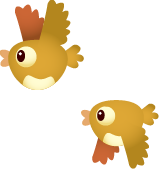 1.Galilê đã có cùng quan điểm với nhà bác học Cô-péc-ních như thế nào về Trái Đất , về Mặt Trăng, Mặt Trời và các vì sao ? Galilê đã bảo vệ quan điểm đó như thế nào ?
2. Qua câu chuyện trên, em hiểu 
gì về sự thật ,và thế nào tôn trọng
 sự thật ?
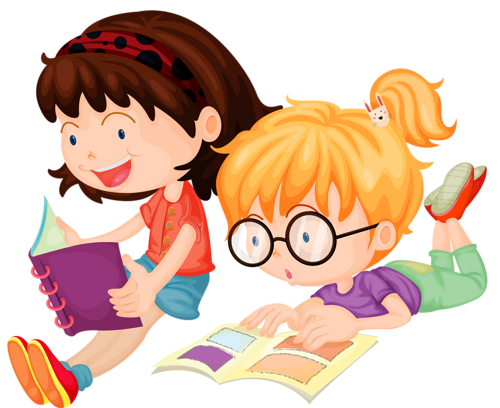 1 phút
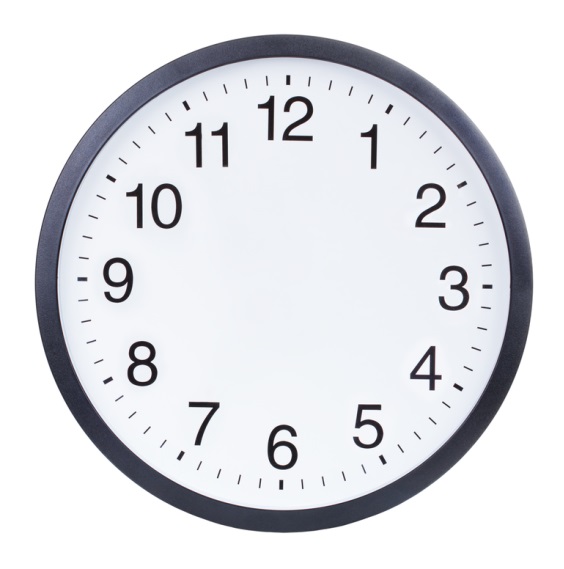 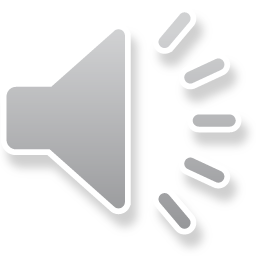 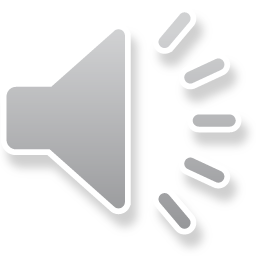 1. Galilê cho rằng: Trái Đất quay quanh Mặt Trời. 
Ông bảo vệ quan điểm bằng cách bảo vệ quan điểm của mình, bảo vệ sự thật đến cùng cho dù ông bị buộc phải quỳ trước Tòa án La Mã, thể từ bỏ quan điểm của mình trước mọi người.
2. Sự thật là những gì có thật trong cuộc sống hiện thực và phản ánh đúng hiện thực cuộc sống.
*Tôn trọng sự thật là suy nghĩ, nói và làm theo đúng sự thật, bảo vệ sự thật.
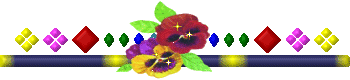 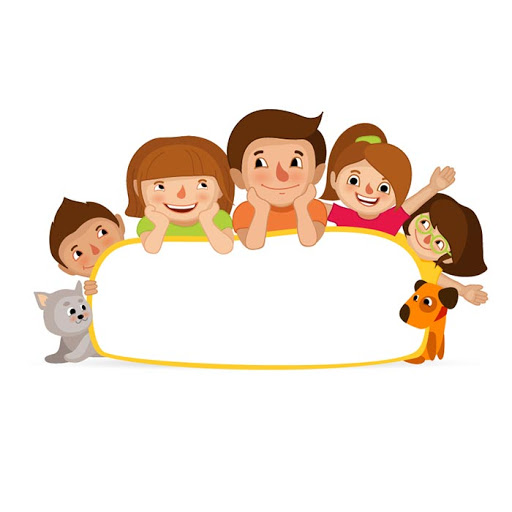 Nhóm 1:  Liệt kê các biểu hiện tôn trọng sự thật trong các bức tranh trong SGK ? 
Nhóm 2 : Kể thêm các biểu hiện khác của tôn trọng sự thật trong lớp, trường, gia đình, trong xã hội mà em biết ?
Nhóm 3 : Kể những biểu hiện chưa tôn trọng sự thật ?
Thảo luận nhóm
QUAN SÁT TRANH
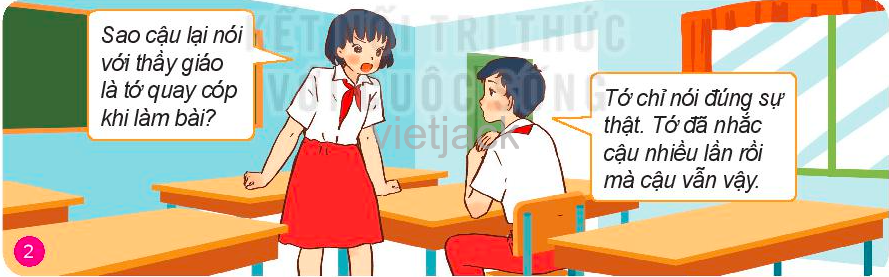 Cả 2 bạn học sinh đã tự giác nhận lỗi lầm của mình
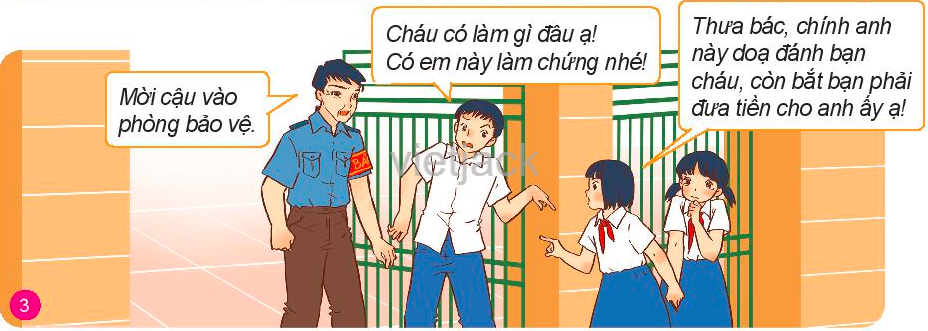 Bạn nam đã  không bao che cho hành vi gian lận mà dám nói lên sự thật
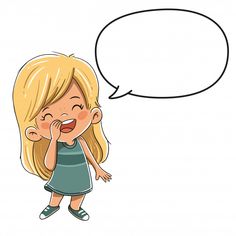 Em hãy tìm biểu hiện của tôn trọng sự thật trong các bức hình dưới đây?
2 bạn nữ đã dũng cảm dám đứng lên nói sự thật cho bác bảo vệ biết.
Nhóm 2: 
- Người dân cung cấp thông tin, bằng chứng  chính xác cho cơ quan nhà nước, cơ quan điều tra,…
Nói đúng sự thật các việc trong lớp cho thầy cô ( Bạn A coi cóp bài, Bạn B không trực nhật, bạn A hay bắt nạt bạn B..), viết đúng nội dung thầy cô yêu cầu khi viết bản tường trình sự việc, nói đúng sự thật khi được yêu cầu làm chứng 1 vấn đề nào đó…
Nhận xét , đánh giá đúng sự thật dù có thể không có lợi cho mình ..
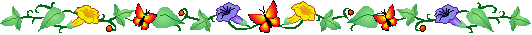 Nhóm 3 :
-Trong học tập: Dối thầy cô, gian lận trong thi cử, nói dối bố mẹ, bạn bè, bao che, dung túng cho bạn cái xấu
- Tình trạng thực phẩm bẩn gây ung thư
- Báo cáo sai làm thất thoát tiền bạc của nhà nước 
- Kinh doanh hàng giả, kém chất lượng.
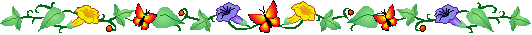 Biểu hiện cụ thể trong cuộc sống hàng ngày :
+ Sống ngay thẳng, thật thà, trung thực
+ Dám nhận lỗi khi làm sai
+ Dũng cảm nói lên sự thật
+ Không che giấu, bao che cho các hành động sai trái…
+ Chấp nhận hậu quả khi sự thật được sáng tỏ
+ Đấu tranh để bảo vệ sự thật
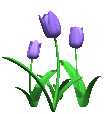 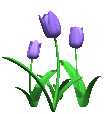 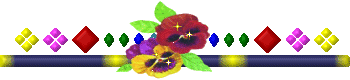 2. Ý nghĩa của tôn trọng sự thật
Tôn trọng sự thật góp phần bảo vệ cuộc sống, bảo vệ những giá trị đúng đắn, tránh nhầm lẫn, oan sai
Giúp con người tin tưởng, gắn kết với nhau hơn
Làm cho tâm hồn thanh thản và cuộc sống trở nên tốt đẹp hơn.
3. Cách tôn trọng sự thật:
 Luôn nói thật với người thân, thầy cô, bạn bè và người có trách nhiệm bằng thái độ dũng cảm, khéo léo, tinh tế và nhân ái
II. LUYỆN TẬP
Bài tập 1: Sắm vai xử lý tình huống
Hoa là 1 lớp trưởng thẳng thắn. Khi thấy bạn nào trong lớp mắc khuyết điểm, Hoa đều ghi vào sổ tay và báo với cô giáo chủ nhiệm. Một số bạn trong lớp tỏ ra không đồng tình với Hoa và đề nghị thay lớp trưởng
? Em hãy nhận xét về việc làm của bạn Hoa và các bạn trong lớp ?
SẮM VAI XỬ LÝ TÌNH HUỐNG
      Cách thức:
* Bước 1: HS thảo luận và phân vai diễn tình huống được giao
* Bước 2: Trước khi diễn xuất, HS giới thiệu tên tình huống và phân vai diễn
*Bước 3: HS lên diễn xuất
      Chú ý:
Nội dung sát yêu cầu
Cách diễn xuất của các nhân vật thể hiện qua: ngôn ngữ, cử chỉ, hành động phù hợp với hoàn cảnh, tính cách của nhân vật
Gợi ý đáp án
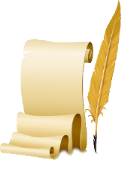 *Nhận xét về việc làm của Hoa trong lớp là: bạn là một người dũng cảm, luôn tôn trọng sự thật. Tuy nhiện bạn chưa có phương pháp hiệu quả khi phản ánh sự thật với cô giáo
- Các bạn không nên đòi thay lớp trưởng mà trước hết cần khắc phục nhược điểm của bản thân và góp ý chân thành với Hoa khi phản ánh lỗi của các bạn cho cô giáo cần mềm mỏng, thuyết phục giúp các bạn nhận ra lỗi.
Bài tập 2: Hãy đóng vai và xử lí
 tình huống
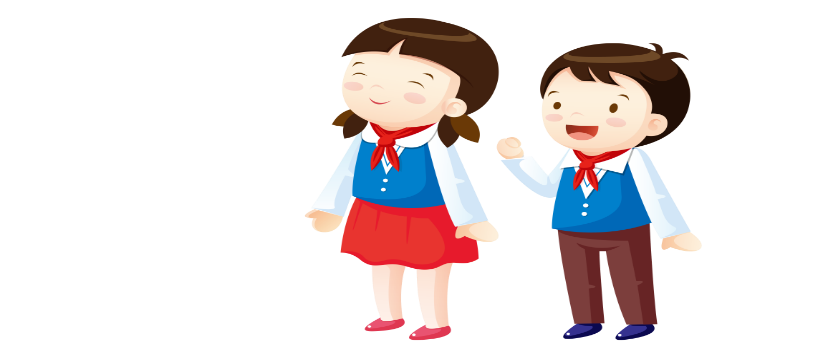 VẬN DỤNG
GV giao bài tập :
  Viết cảm nhận của em về câu ca dao dưới đây:
          “  Những người tính nết thật thà
       Đi đâu cũng được người ta tin dùng”
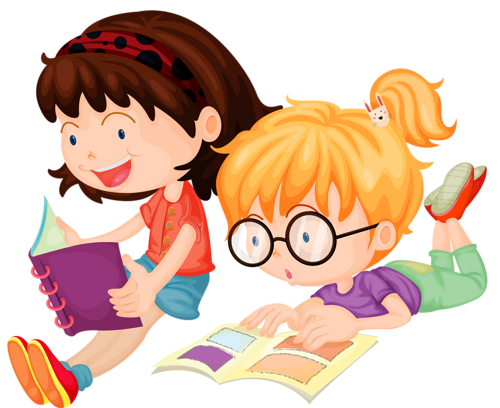 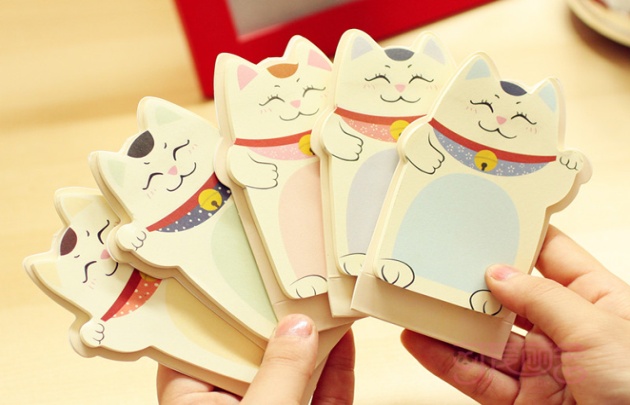